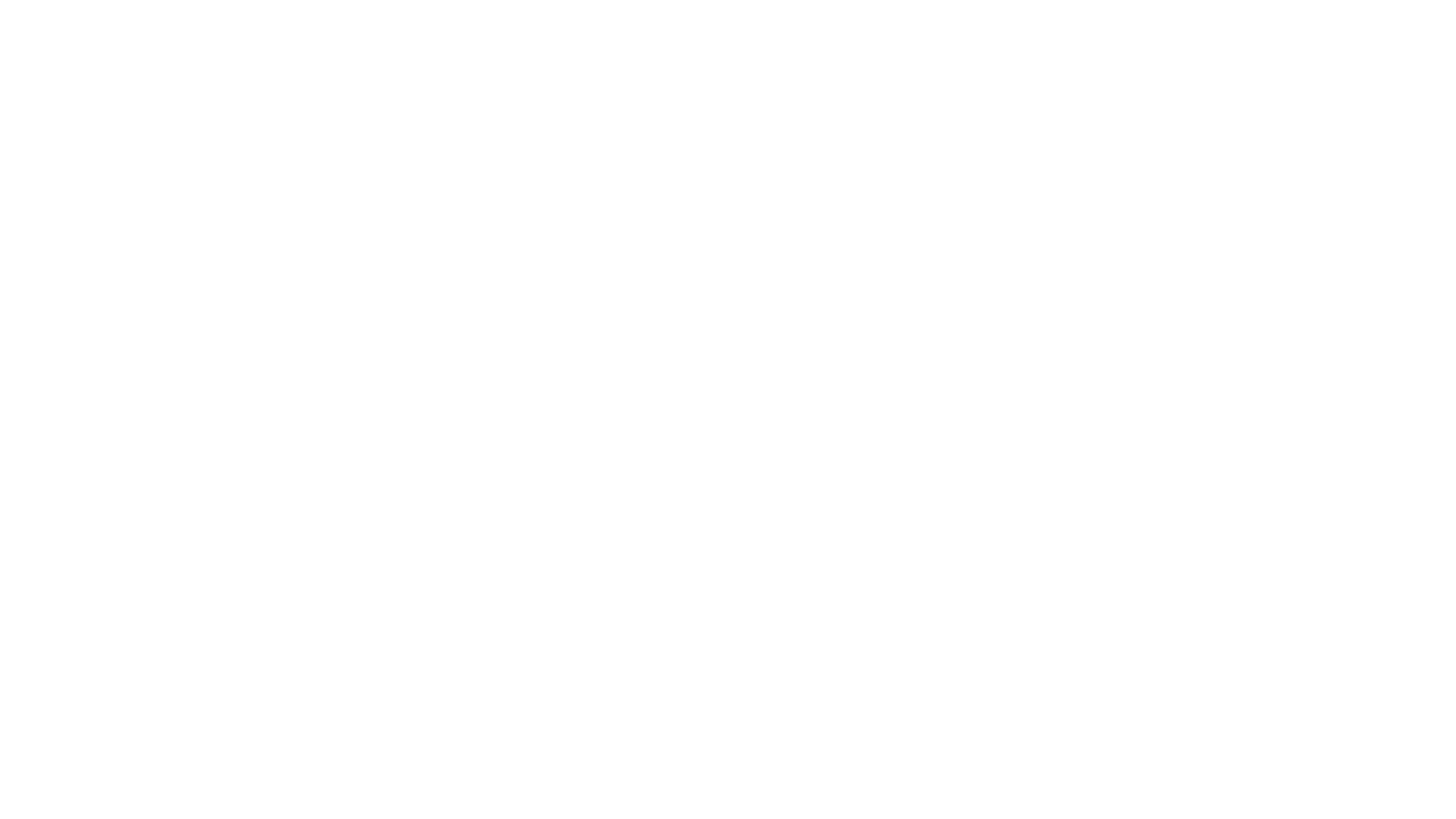 Sociologie en ziektebeelden
Lifestyle leerjaar 1IBS: mijn leefomgeving
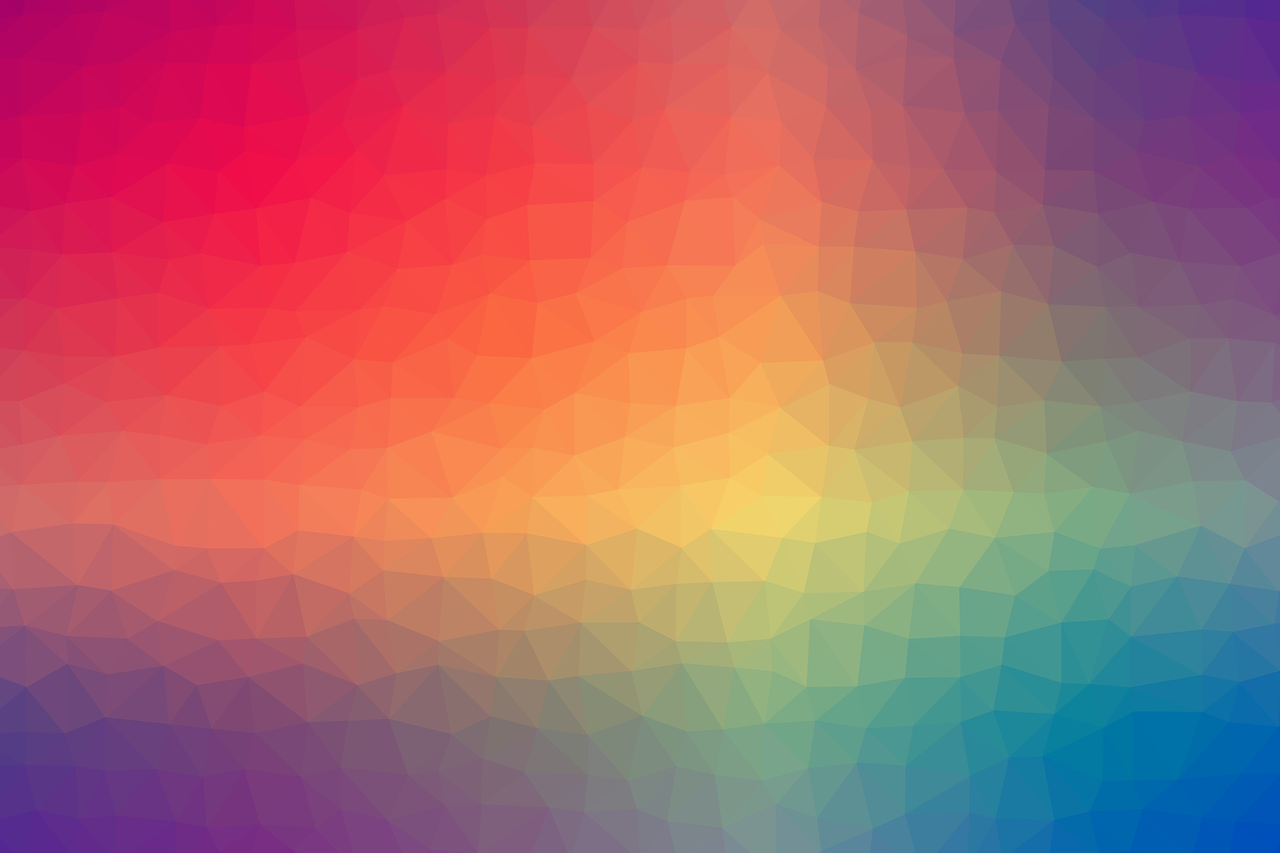 Terugblik vorige les
LA 
Leefstijlen
Doelgroepen
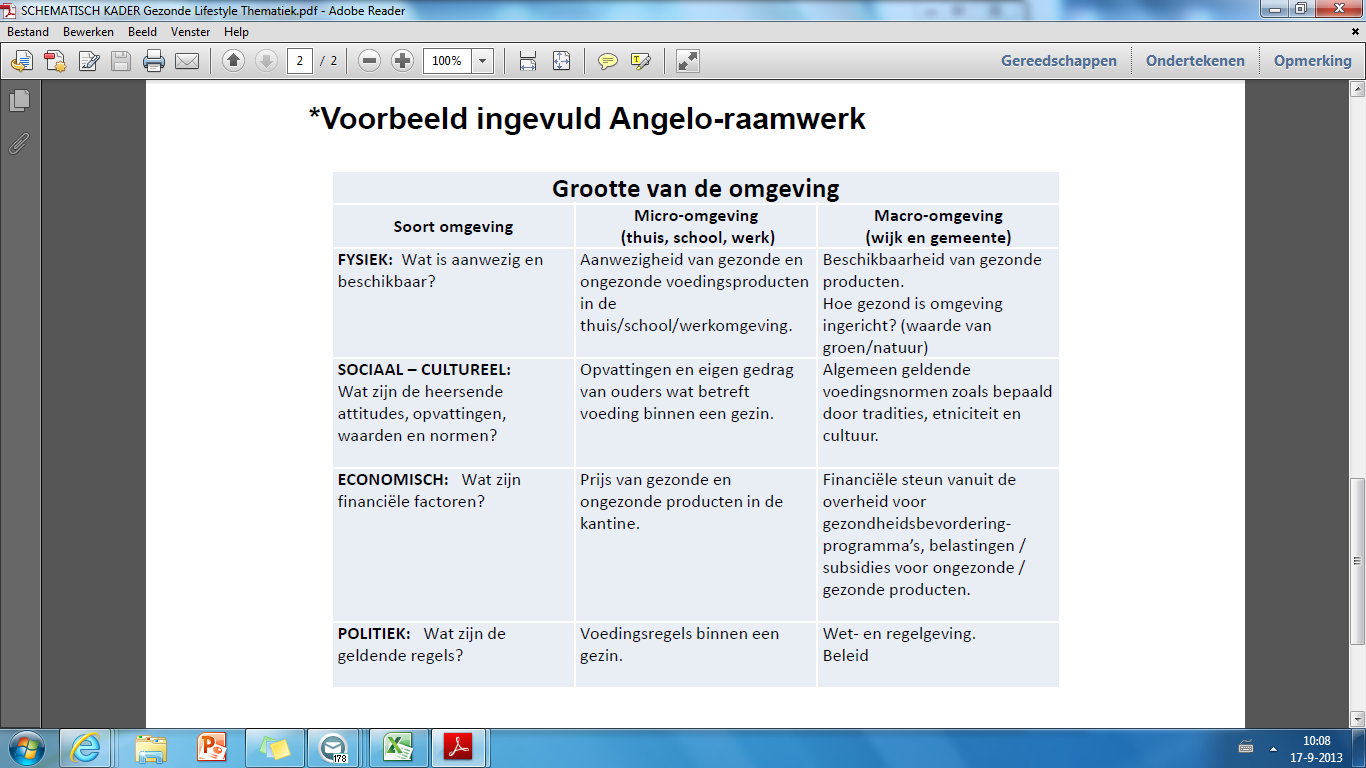 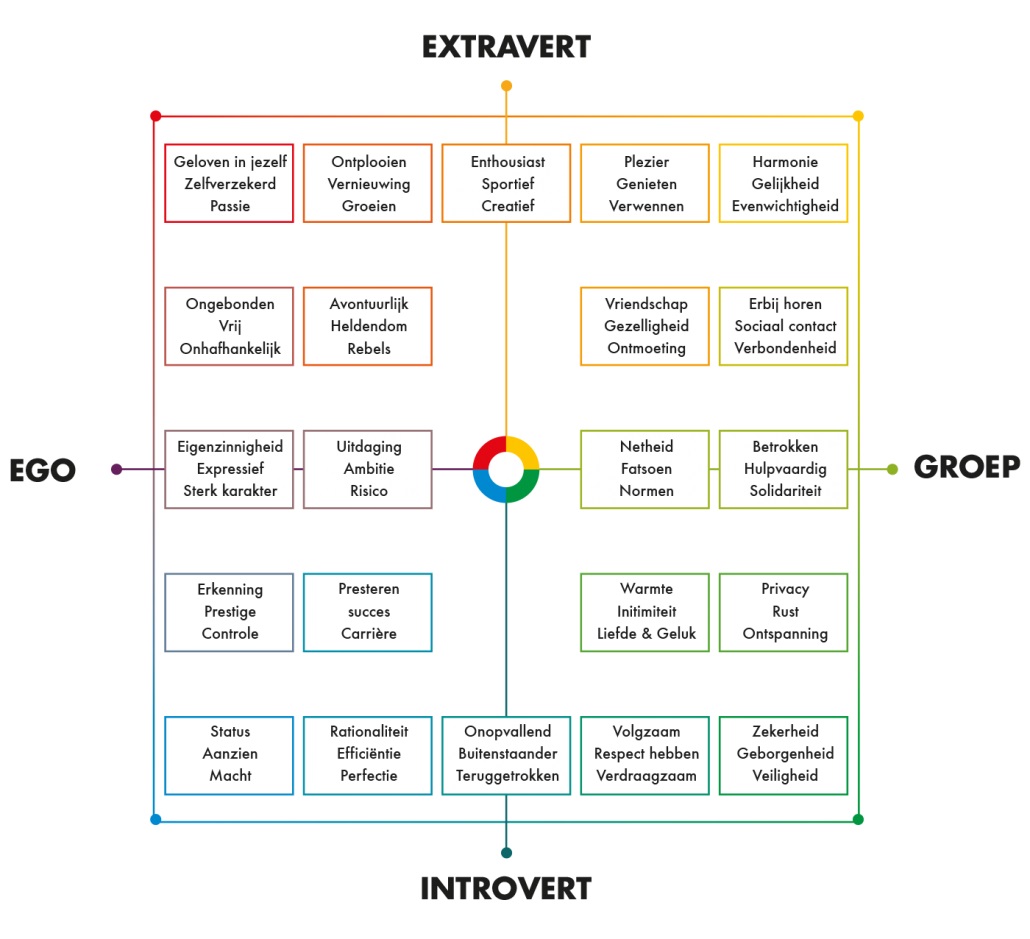 Verdere uitleg BSR
Nederland kent in de basis vier leefstijlen. Wij noemen het de rode (vitaal), gele (harmonieus), blauwe (controlerend) en groene (zekerheid) manier van in het leven staan.
https://www.youtube.com/watch?v=Hr8viuMS_ic
Opdracht 1 welke leefstijl past bij jou? Maak de test
https://web3.samr.nl/ennis/surveys/bsr3website/
Leefstijlen volgens BSR
Leerdoelen
Etniciteit in je eigen woorden
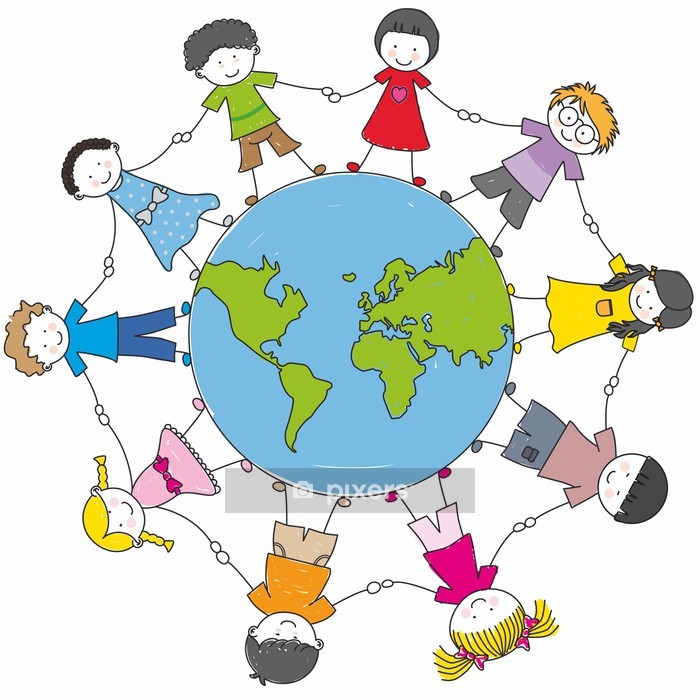 Een etniciteit is een sociaal-culturele identiteit, die een bepaalde groep mensen of een aantal bevolkingsgroepen verbindt. 
leden van bepaalde bevolkingsgroepen zich identificeren met gezamenlijke kenmerken, zoals nationaliteit, stamverwantschap, religie, taal, cultuur of geschiedenis en de daaraan ontleende normen en waarden.
Religie en Geloof
Religie: wordt gewoonlijk een van de vele vormen van zingeving, of het zoeken naar betekenisvolle verbindingen, verstaan, waarbij meestal een hogere macht, opperwezen of god centraal staat.
Geloof: het vertrouwen in of de overtuiging van de juistheid van een specifiek systeem van religieuze opvattingen waarvoor geen bewijs is
Religie in de wereld
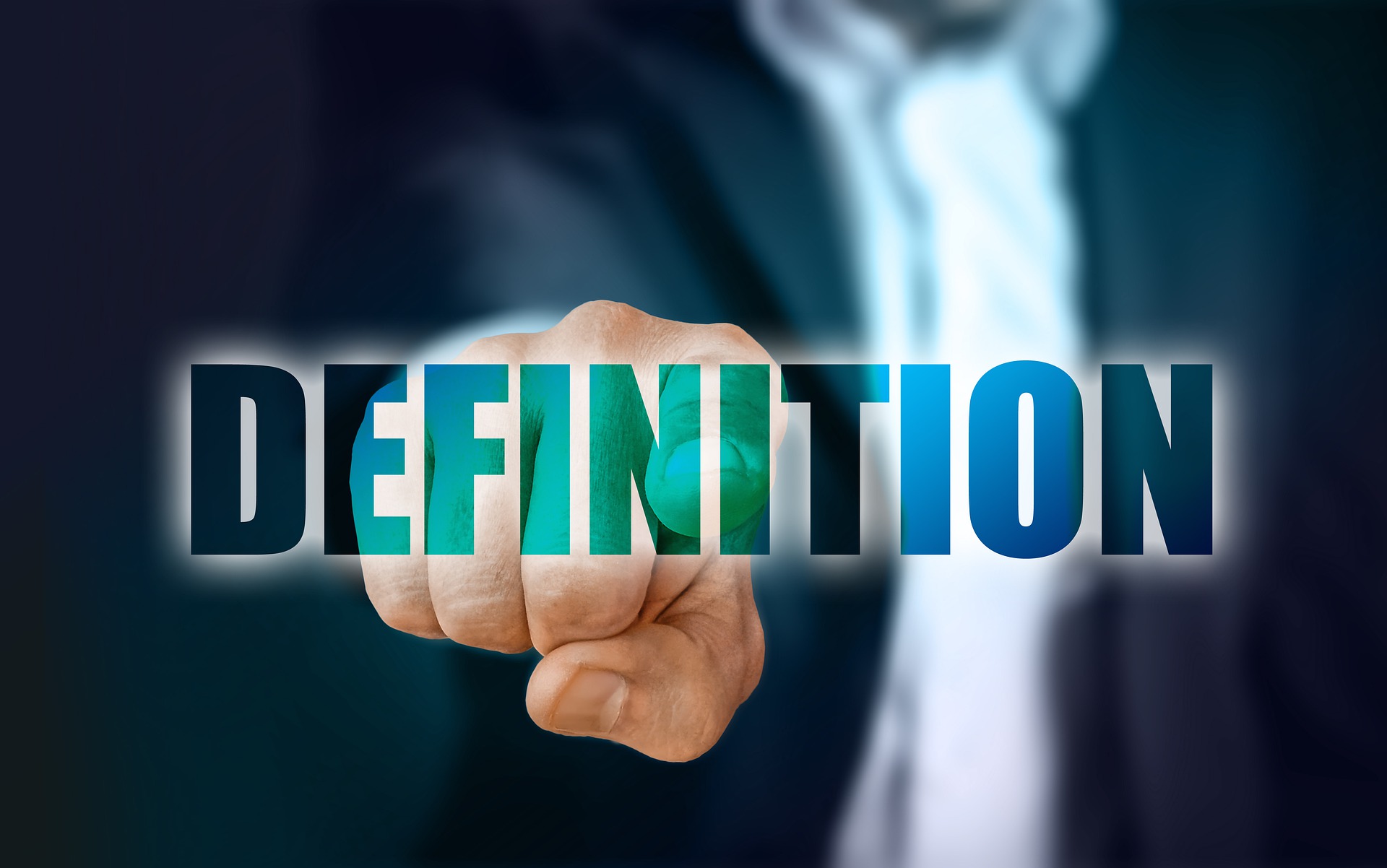 Wat is sociologie
https://www.youtube.com/watch?v=NHg7-mxnuao
Veranderingen van de afgelopen eeuw
Verzuiling https://www.youtube.com/watch?v=4ZAzIve-LtY
Individualisering https://www.youtube.com/watch?v=Sj19CNRzRLE
Globalisering en technische ontwikkeling: https://www.youtube.com/watch?v=KpqHDDwQ3Tg
Welke veranderingen in Nederland zien we door de eeuw heen op het gebied van:1. Voeding 2. Werk. 3. Sociale contacten 4. Huishoudens 5. Geloof en religie
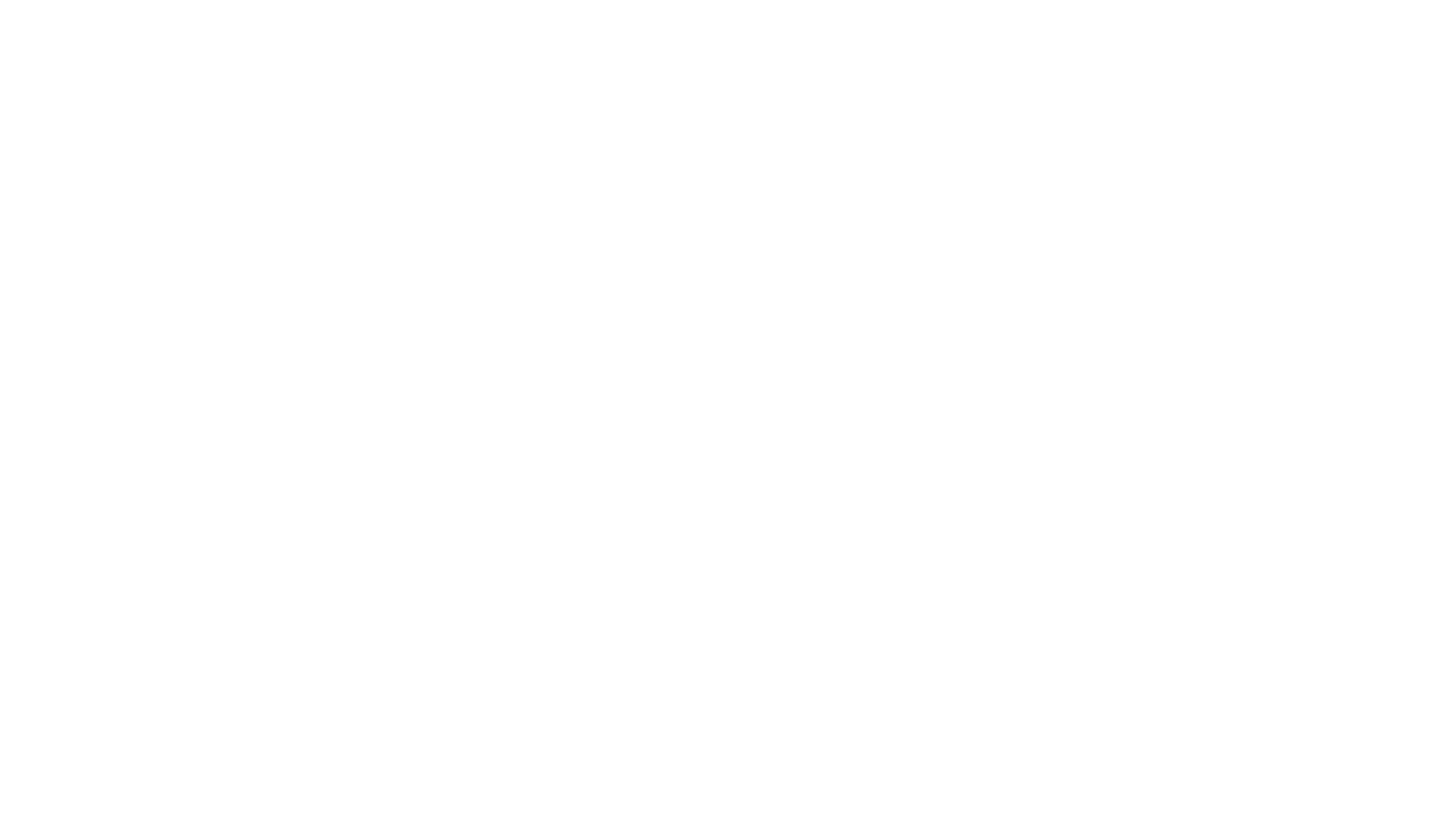 Welvaart nam na de Tweede Wereldoorlog enorm toe.
De voedingsmiddelentechnologie kreeg hierdoor een stimulans.
Er kwamen veel nieuwe, industrieel bewerkte voedingsproducten.
Ontstaan van kant-en-klaarmaaltijden, diepvries en gedroogde producten.
De behoefte naar voedselgemak nam toe door vergrijzing, vroeger zelfstandig wonen, meer eenpersoonshuishoudens, werken van beide partners en eenoudergezinnen.
Ontwikkeling in welvaart
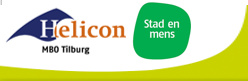 [Speaker Notes: Duidelijke veranderingen in het gebruik van bepaalde voedingsmiddelen  zijn pas over langere tijd zichtbaar. De consument koopt bepaalde artikelen vooral uit gewoonte. Dit koopgedrag verandert langzaam.  Bij de productie is een verschuiving gaande van de alternatieve productiewijze, waarbij vooral een bepaalde ideologie een grote rol speelt, naar een productiemethode waarbij het milieu en welzijn van het dier belangrijk zijn.


Vergrijzing, vroeger zelfstandig wonen, samen wonen en samen werken leiden tot andere voedingsgewoonten. De behoefte aan gemaksvoedsel neemt toe. Hierbij spelen het buitenshuis werken van de vrouw, het toenemende aantal eenpersoonshuishoudens, huishoudens met tweeverdieners en eenoudergezinnen een rol. Een nieuwe trend is dat slagerijen en groentezaken maaltijden bereiden en verkopen volgens het koelvers-systeem.]
Ziektesymptomen van de welvaart
Grote veranderingen door technologische vooruitgang hebben het leven van een flink deel van de mensheid merkbaar verbeterd.
We leven langer maar er zijn meer ziektebeelden
Welvaartziekten; hart en vaatziekten, kanker, obesitas, allergieën, diabetes, burn-out, depressie.Worden gevormd door bepaalde voedingsgewoonten of gebrek aan beweging.
Nieuwe infectieziekten; vogelgriep, gekkekoeienziekte, aids
Verslavingen; alcohol, tabak en drugs
Aanhoudende tijdsdruk veroorzaakt: lichamelijke of psychische klachten
Ziekten die vaker voorkomen, gerelateerd aan ouder worden: Dementie
Ziekten die vaker voorkomen of versterken door milieuvervuiling; astma door fijnstof
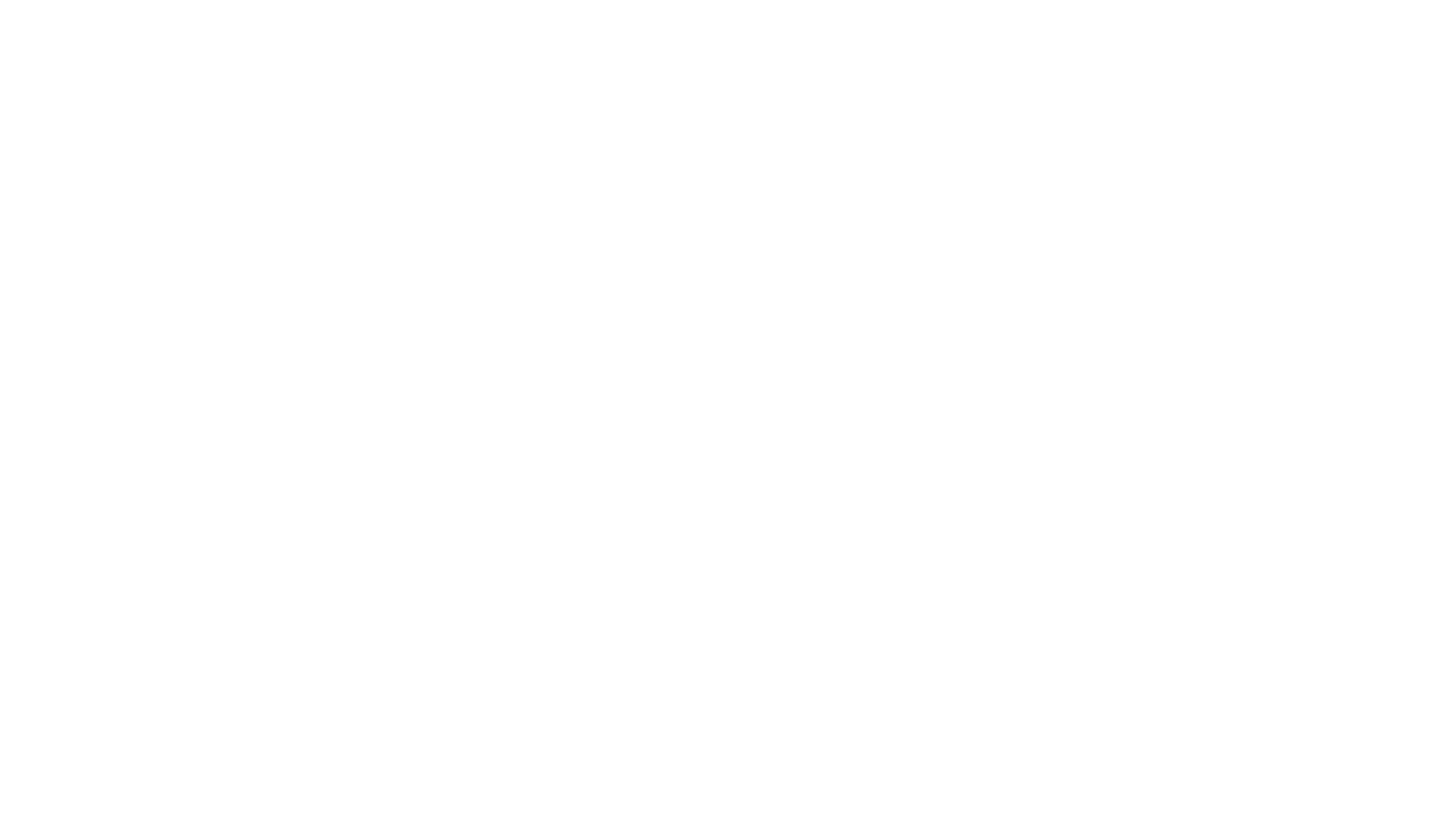 We moeten onze leefstijl aanpassen aan het volgende:1.Overbevolking2.Te kort aan voedsel; overbevolking en uitputting natuurlijke bronnen3. Fossiele brandstoffen4. Milieuvervuiling
Waarop moeten we ons anticiperen?
Een voorbeeld van preventie
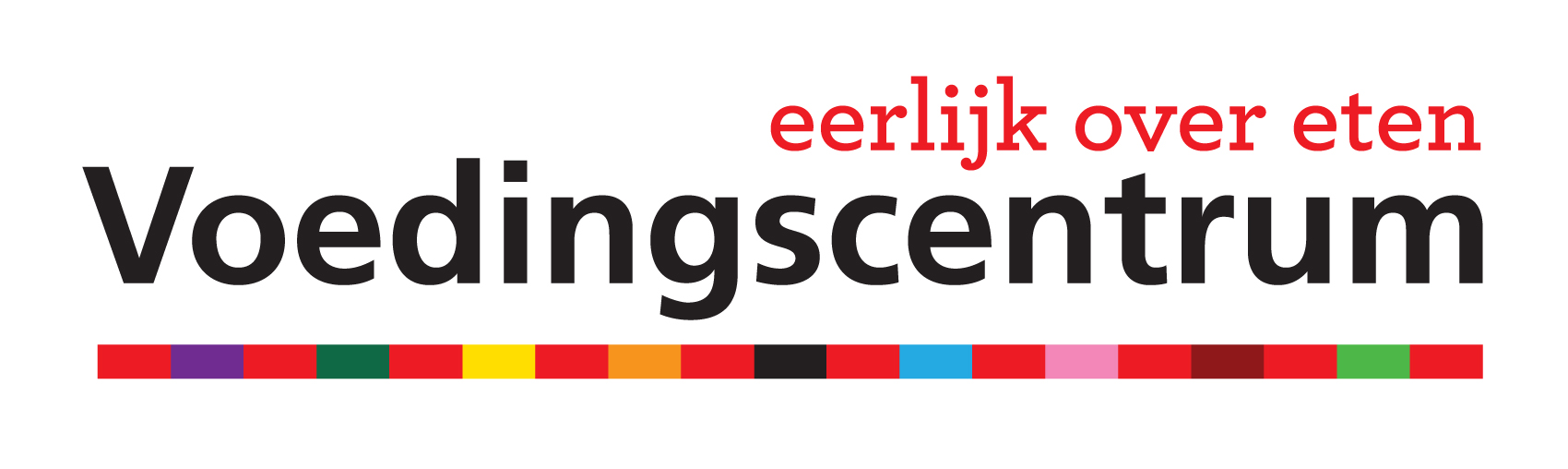 Met de komst van welvaart en globalisering veranderde het voedingspatroon van ondervoeding naar overvoeding.
Welvaartsziekten komen sindsdien steeds meer voor. 
Via voedselvoorlichting probeert met hierin verandering te brengen.
Het Voedingscentrum met de Schijf van Vijf is hier het belangrijkste voorbeeld van. 
Met nieuwe toevoegingen als duurzame voeding en multiculturele voeding.
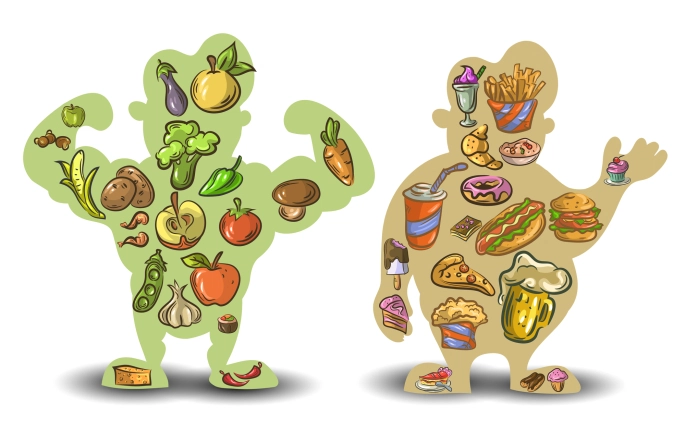 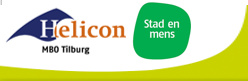 Trends door toename in welvaart
Trends die ontstonden door de toename van welvaart: 
1	een kritischer houding ten opzichte van de productie, met grote aandacht voor milieuvriendelijkheid en diervriendelijkheid;
2	sterkere afkeer van kunstmatige hulp- en smaakstoffen;
3	een andere houding ten opzichte van de energie-opname;
4	meer wensen op het gebied van kwaliteit en gemak;
5	meer waardering voor voedsel in het sociaal verkeer.
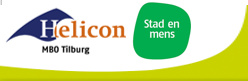 [Speaker Notes: De consument wordt steeds kritischer ten opzichte van additieven en contaminanten
(hulp- en smaakstoffen).  Er is een duidelijke tendens naar ‘verser’ en ‘natuurlijker’.

In de jaren zeventig waren de halfvolle en magere producten erg ‘in’; in bepaalde voedingsmiddelen werd de hoeveelheid vet verminderd.
De jaren tachtig werden gekenmerkt door de light-trend, waarbij vooral kritisch gekeken werd naar de hoeveelheid suikers in de producten. In feite waren de halfvolle en magere producten daarvan de voorlopers. In beide gevallen wilde de consument de energie-opname beperken.
Tegenover de light-trend staat de opkomst van producten met een hoog gehalte aan verzadigde vetten, zoals de boerenmelk en veel buitenlandse kaassoorten.]
Reflectie
Schets in 10 kernwoorden wat centraal stond.
Welke onderwerpen spraken jou aan? En waarom.